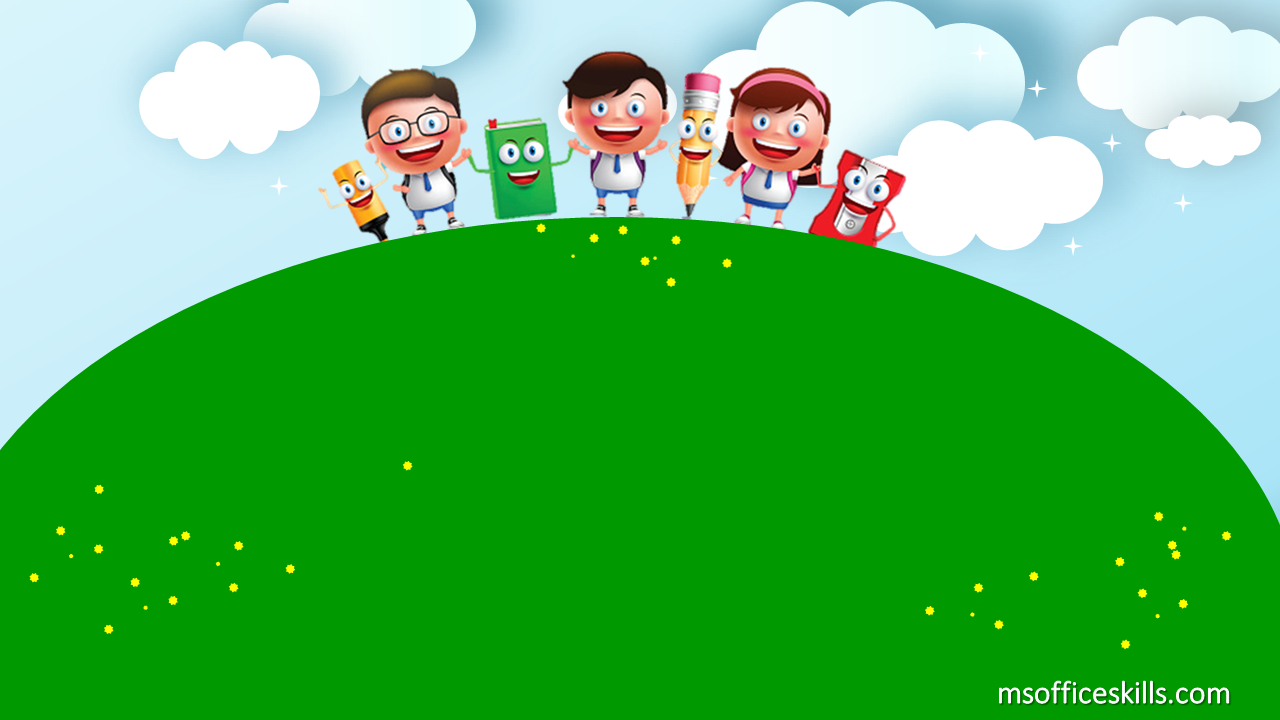 Welcome to our class
2A1
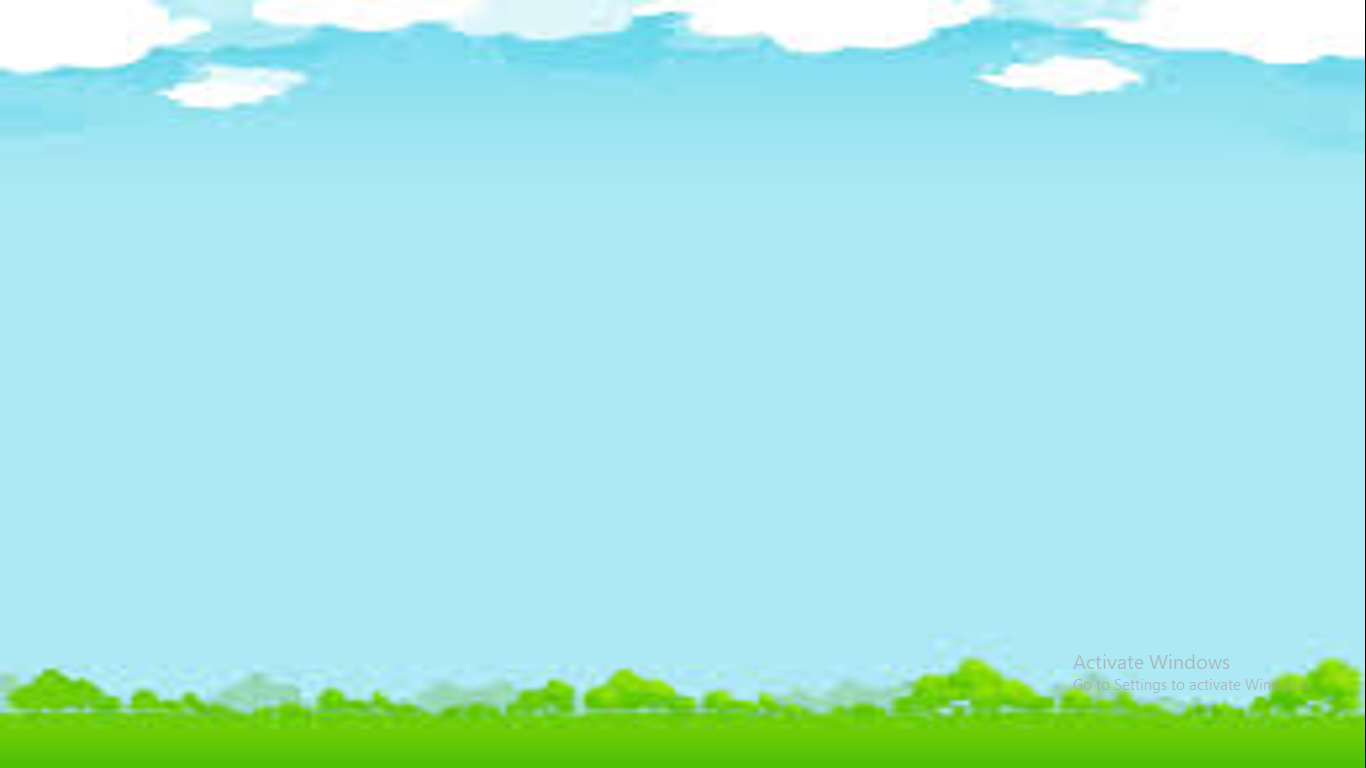 Bài 14:Học phát âm phonic R
What shape is it ?
This is a BIG….
This is a SMALL…
R-r-Ruler
A short rulerA long ruler
R-r-  robot
R-r-Round
R-r-rabbit
R-r-rocket
What’s this ?
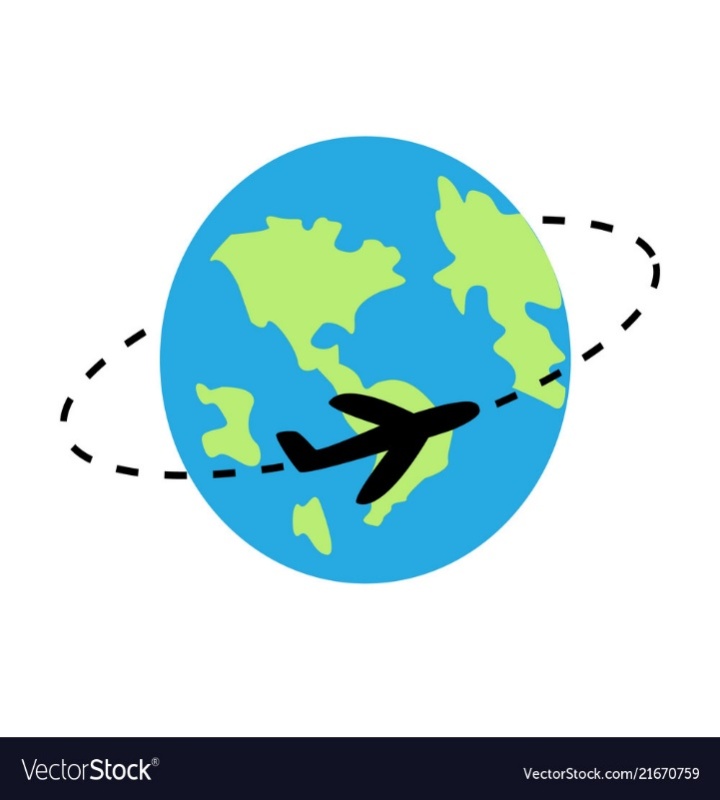 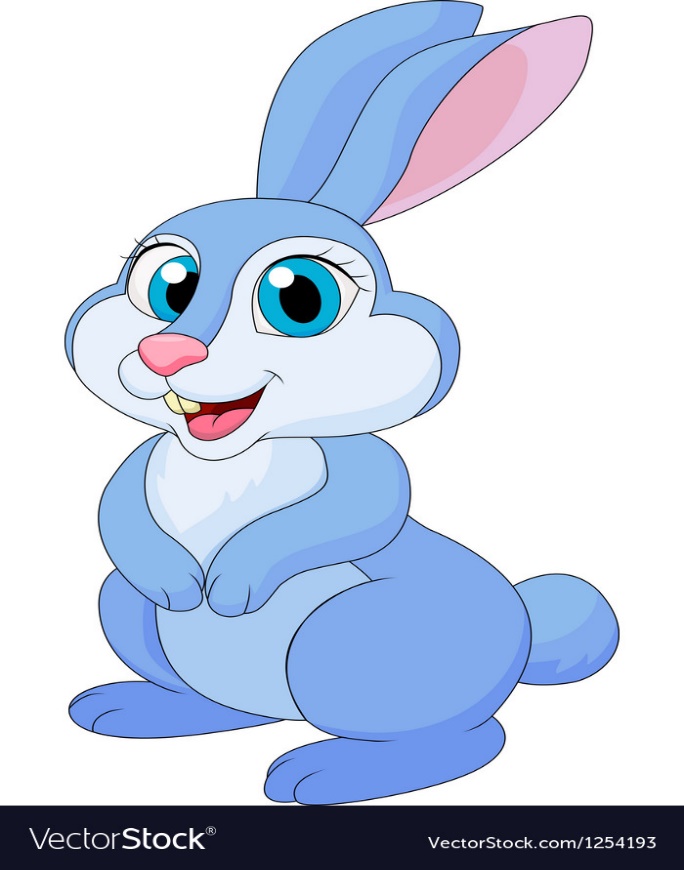 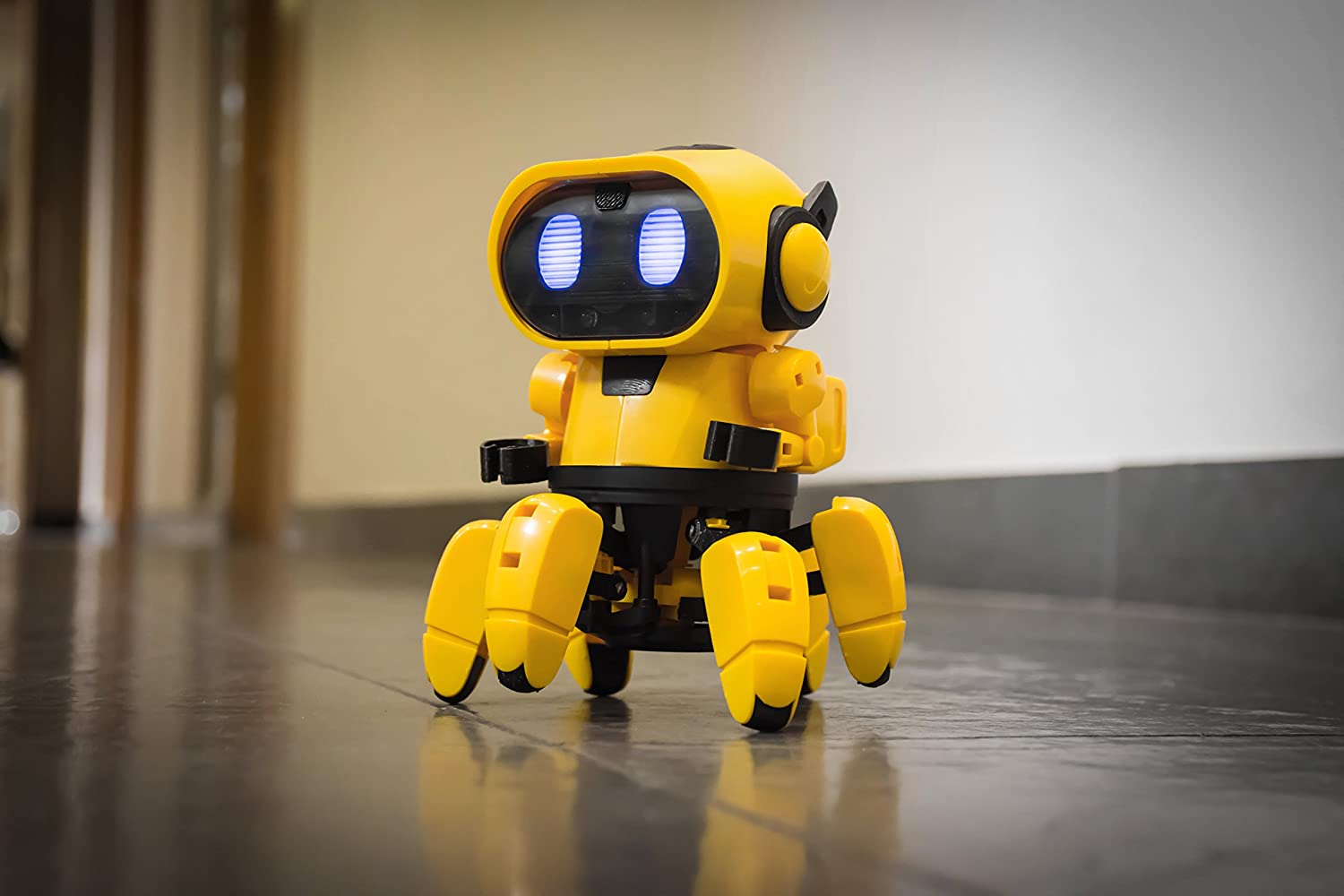 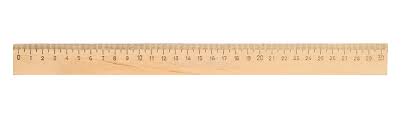 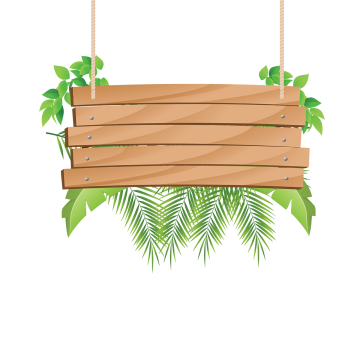 FROG PRINCE
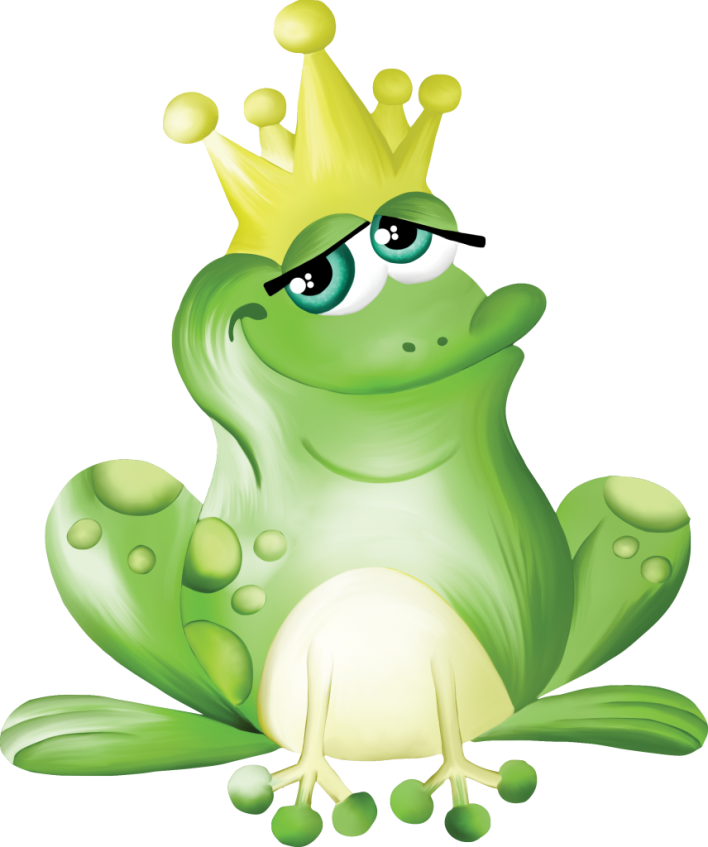 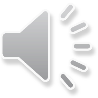 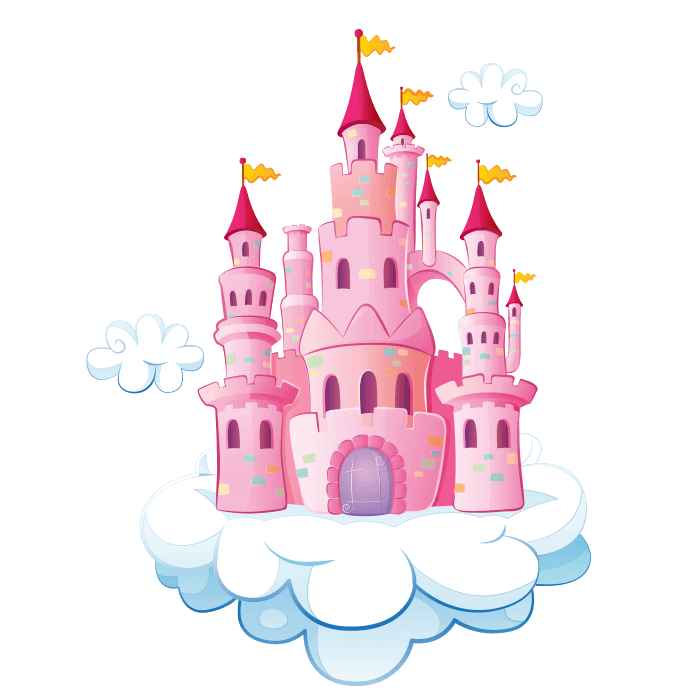 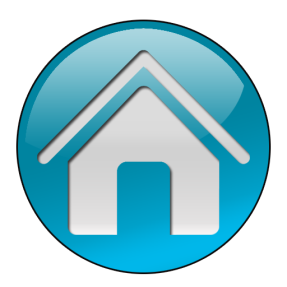 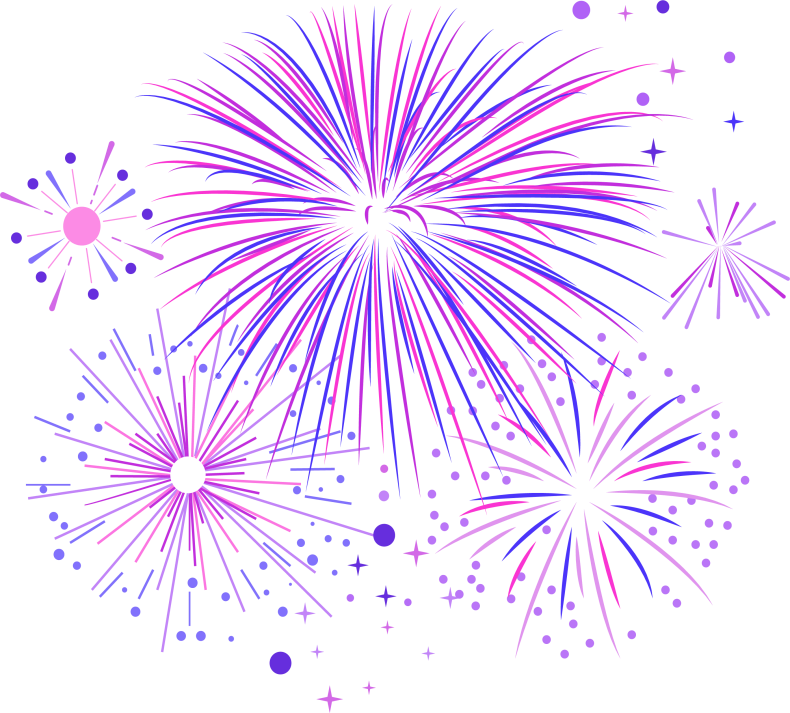 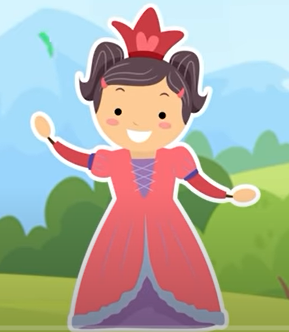 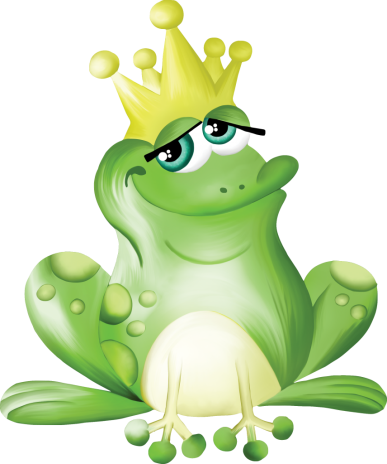 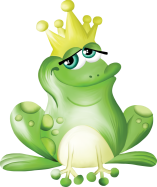 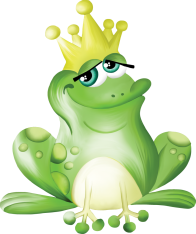 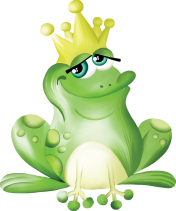 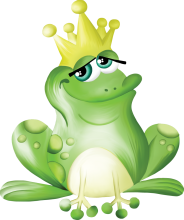 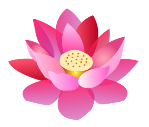 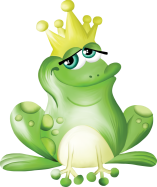 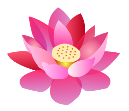 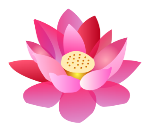 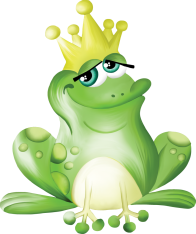 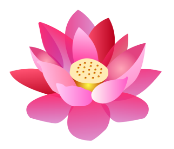 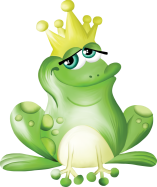 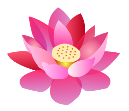 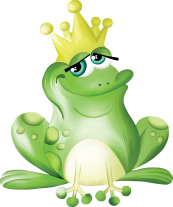 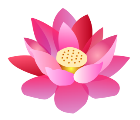 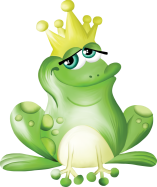 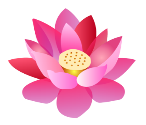 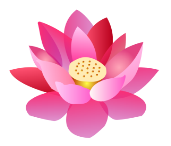 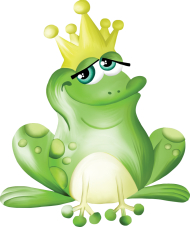 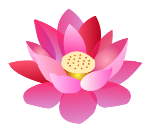 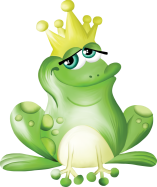 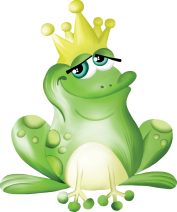 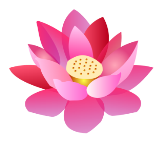 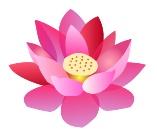 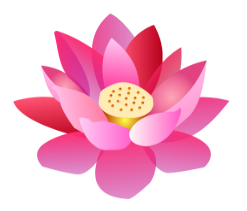 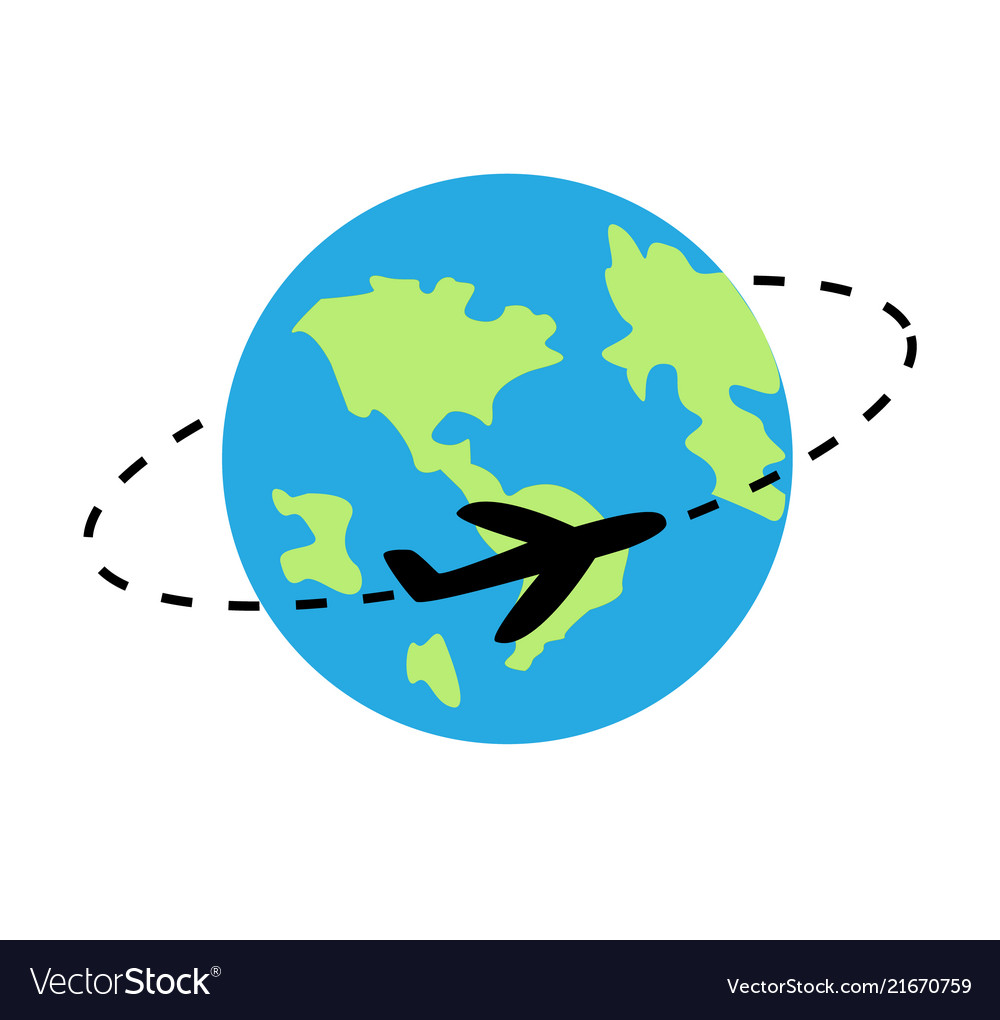 Round
Ruler
rabbit
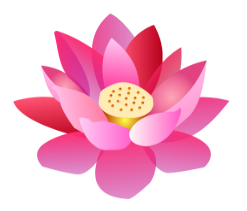 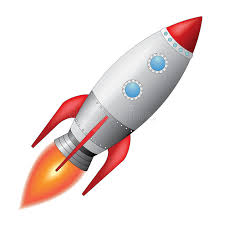 ruler
round
rocket
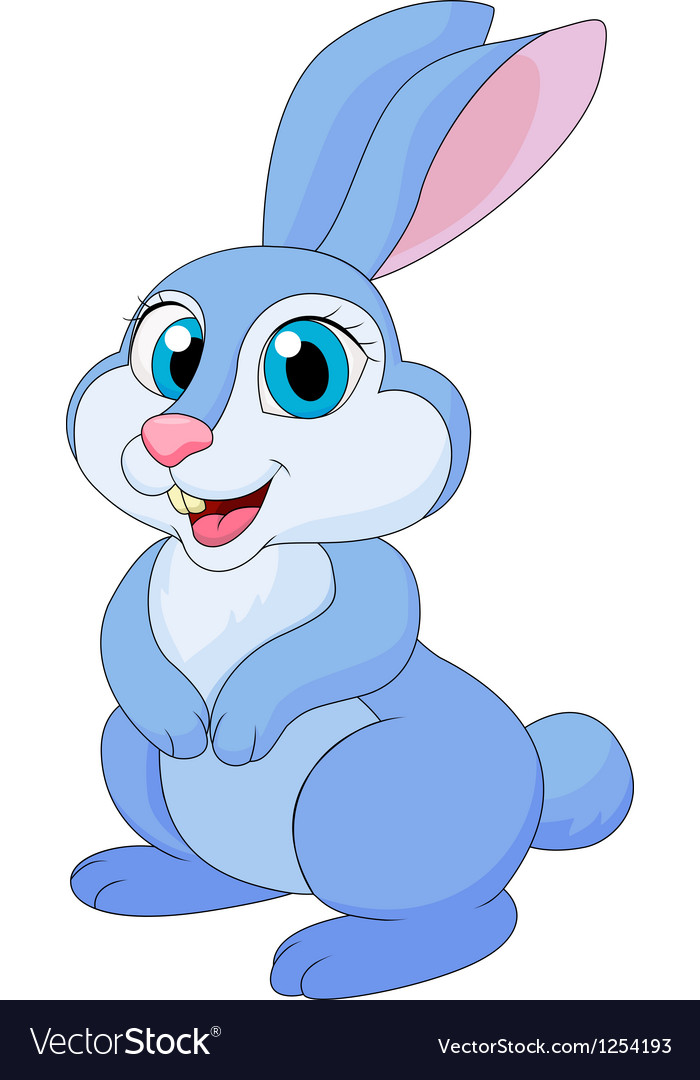 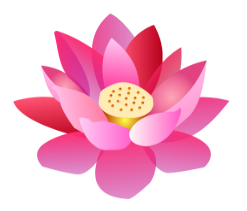 Rabbit
Robot
Round
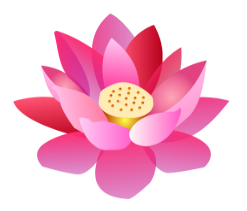 Round
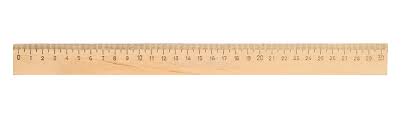 Ruler
Rabbit
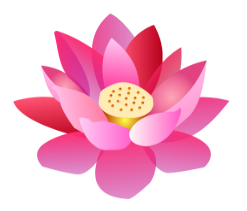 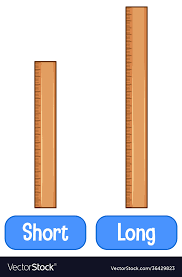 A ruler
A long ruler
A short ruler
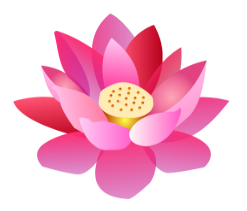 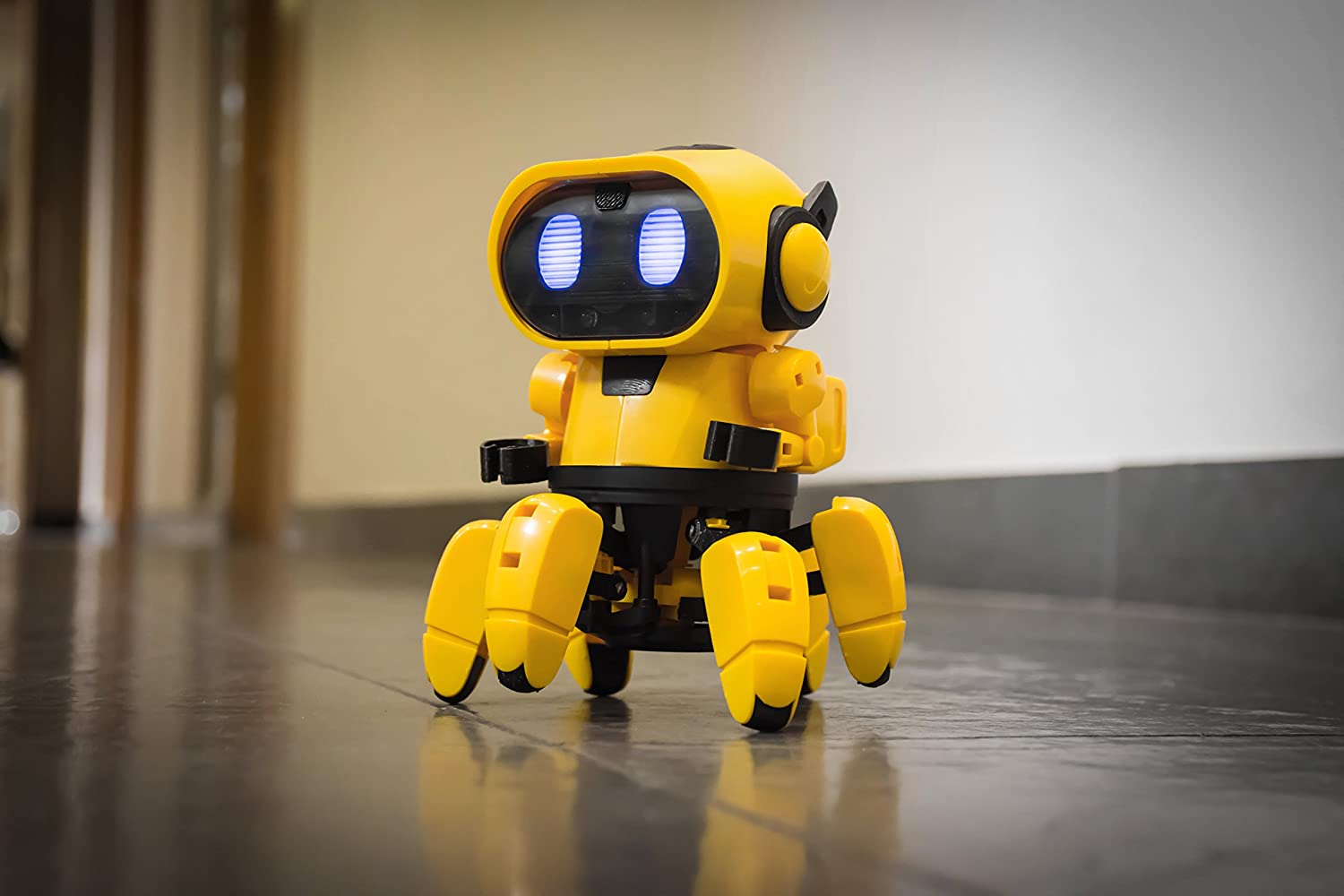 round
robot
ruler
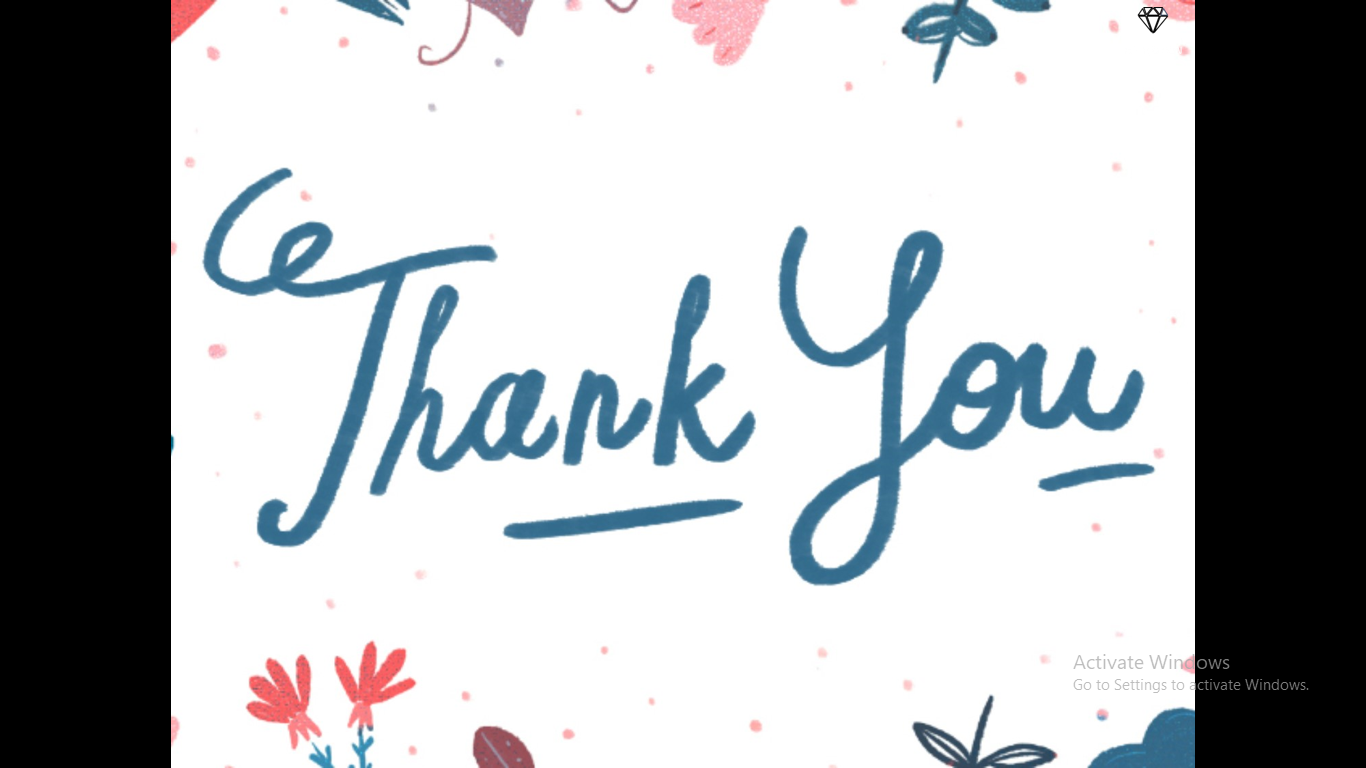